HL 8.1 Metabolism
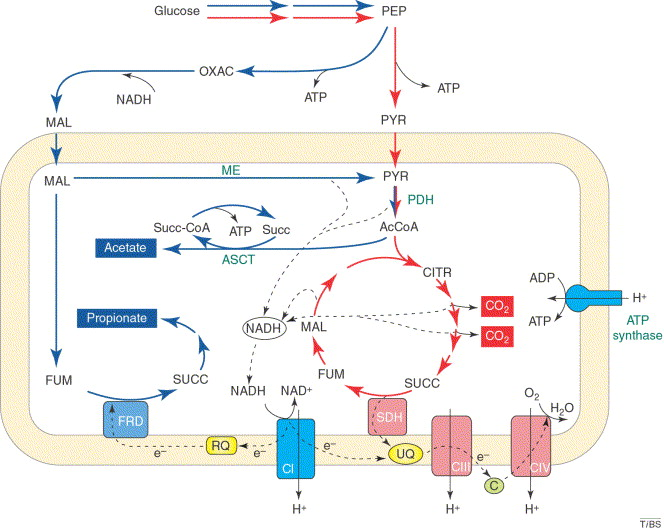 Metabolism
Metabolic pathways consist of chains and cycles of enzyme-catalyzed reactions.
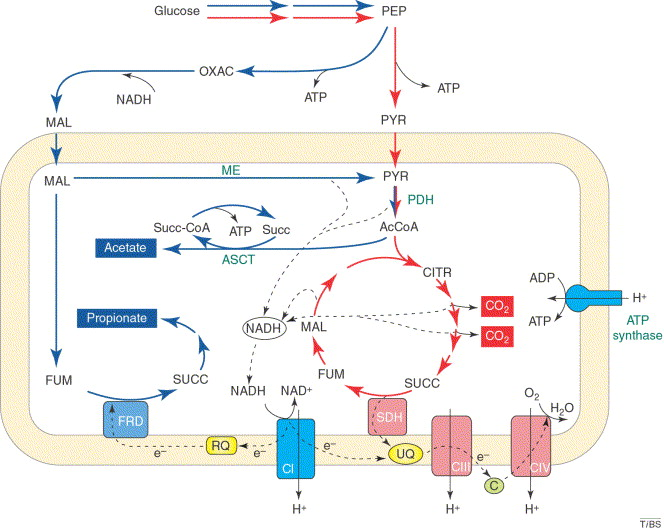 [Speaker Notes: http://www.genome.jp/kegg/]
Activation Energy
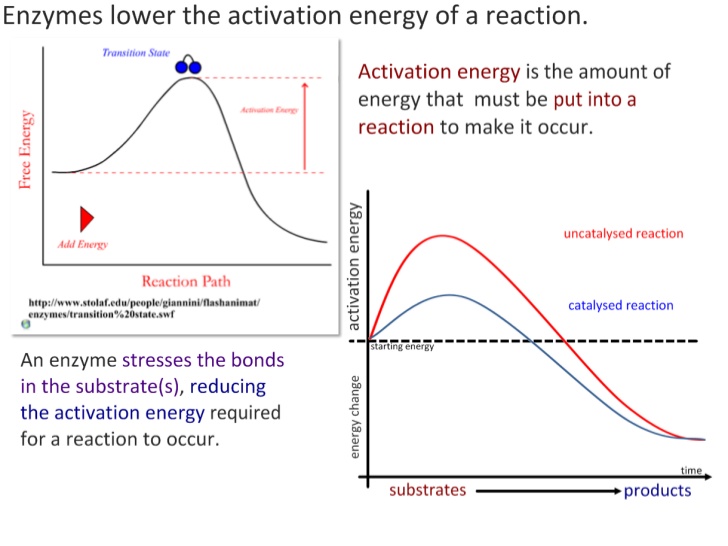 Competitive Inhibition
Substrate and inhibitor are chemically very similar
Inhibitor binds to the active site of the enzyme, prevents substrate from binding

Example: Folic acid synthetase
Folic acid synthetase is an enzyme in bacteria which normally produces folic acid (vitamin) from PABA
Sulfanilamides (antibiotics) occupies the active site of folic acid synthetase; blocks access of PABA
Bacteria die without folic acid
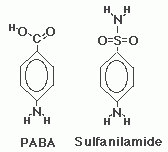 Non-competitive inhibition
Substrate and inhibitor are not similar
Inhibitor binds to the enzyme at different site than the active site
The inhibitor changes the of the enzyme, causing slow enzyme activity

Example: silver, Ag+
silver forms bonds with the -SH groups of cysteine, the amino acid which forms covalent disulfide bridges
the disruption of disulfide bridges alters the tertiary structure of the enzyme, affecting its active site
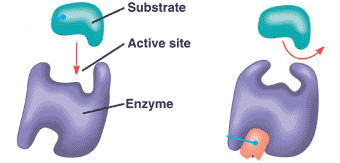 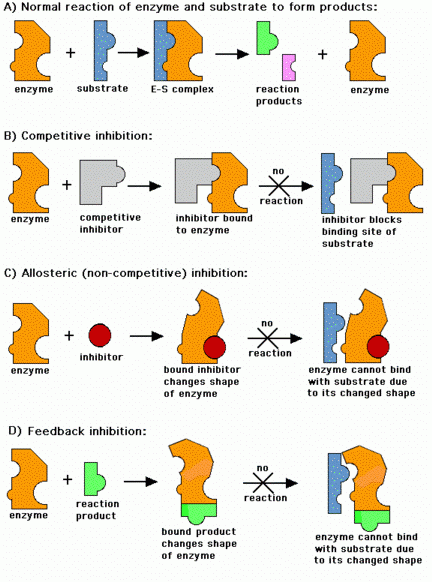 End product inhibition
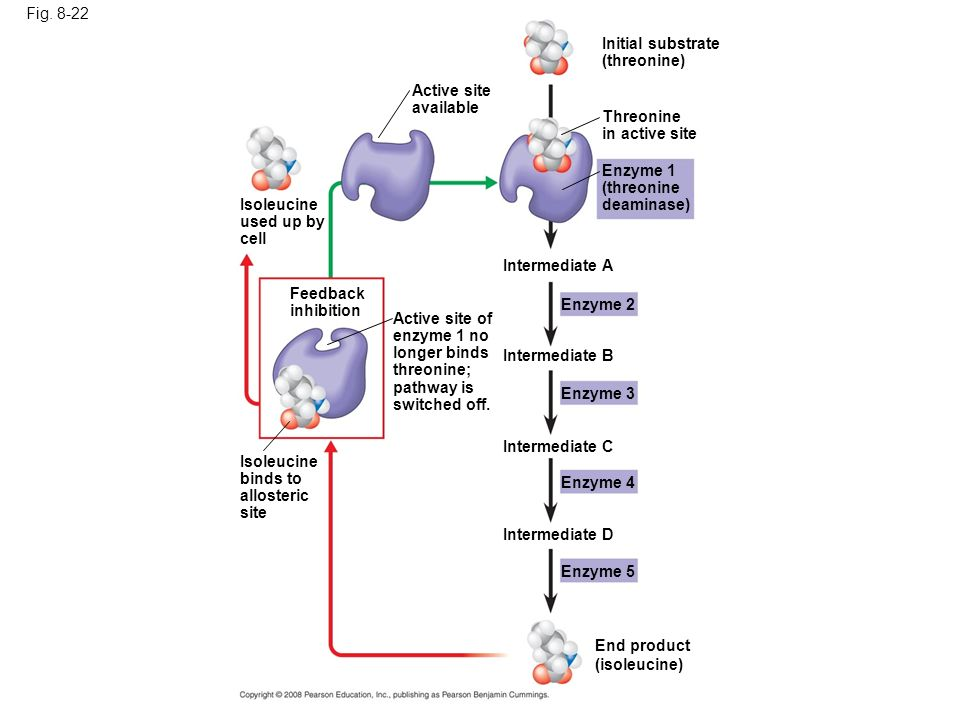 When the end product is formed in excess, the excess products interact with enzymes at the beginning of the pathway  decrease enzyme activity
Negative feedback = the rate of the process decreases as the concentration of the product increases.
Example: Threonine to isoleucine (amino acids)
[Speaker Notes: Negative feedback: http://highered.mheducation.com/sites/9834092339/student_view0/chapter46/positive_and_negative_feedback.html]
Distinguish between different types of inhibition
Competitive inhibition: more substrate, greater rate of reaction
Non competitive inhibition: prevents enzyme binding regardless of substrate concentration 
V = rate of reaction
[S] = substrate concentration
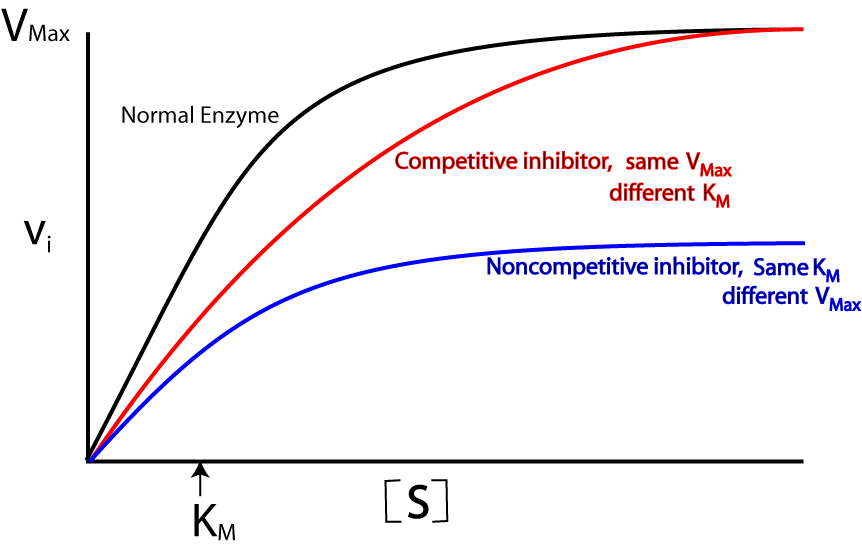 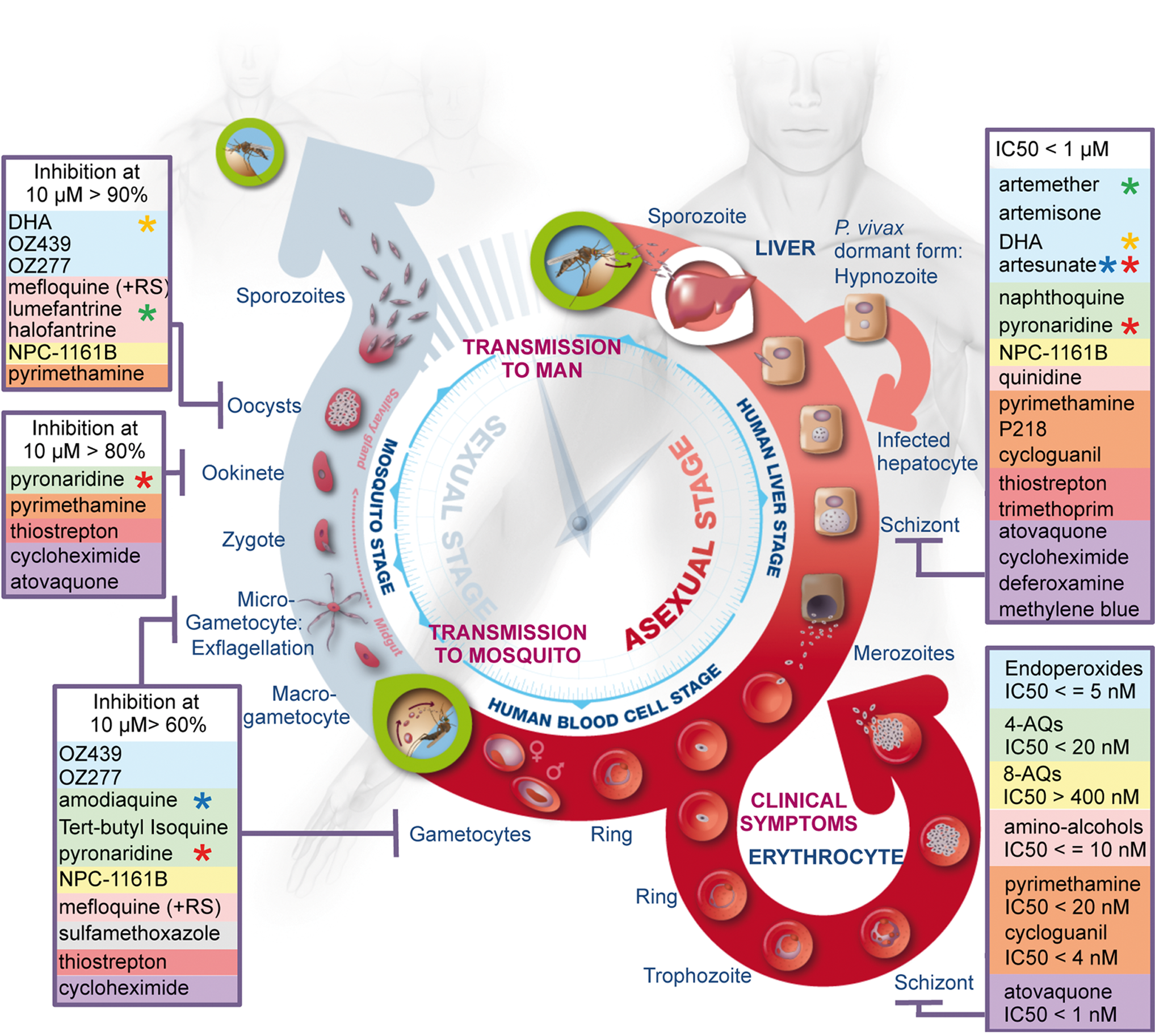